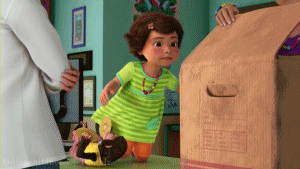 `
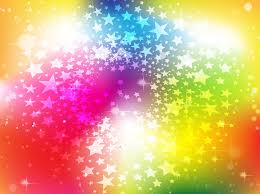 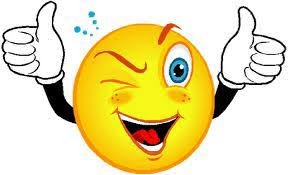 CLICK ON ME
LET’S SEE THE GENIOUS
FAMILY OF 7-C
OUR CLASS !!!!!!!!!!
OUR CLASS CONSIST OF 40 STUDENTS.

OUR CLASS TEACHERS NAME IS SINDHU MANOJ MAAM.

WE ARE LIKE A FAMILY,WE LISTERN TO EACH OTHERS OPENION AND NEVER LET ANYONE DOWN
                        CLICK ON ME
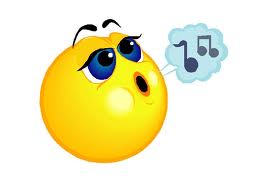 OUR AMBITIONS !!!!!!!!!!
WE WANT OUR WORKS TO BE PERFECT,NEAT,
     COLOURFUL &
      REMARKABLE.
WE ARE SUPPORTIVE&
     HELPFUL. WE STAND FOR OUR TEACHERS
     AND FOR OUR SCHOOL.